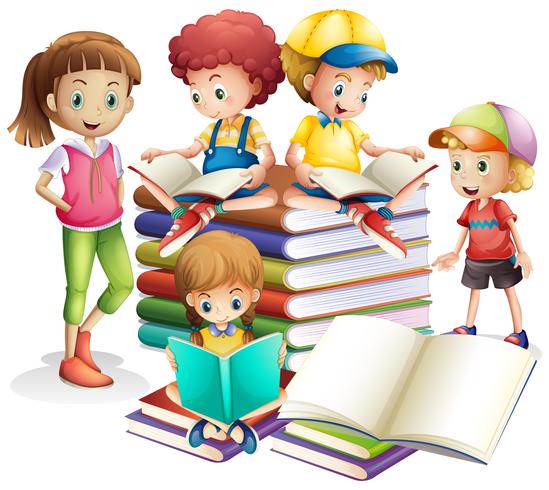 Математика
1 клас
Розділ ІV. Задачі
Урок 80
Повторення вивченого
Гра «Зміни емоцію»
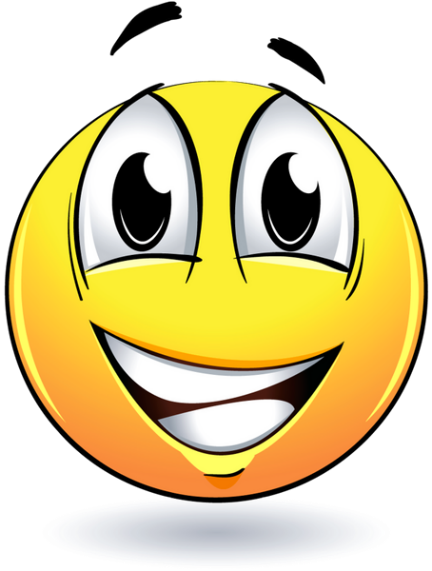 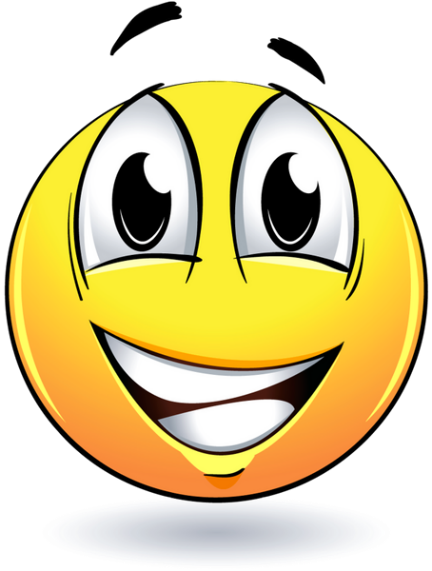 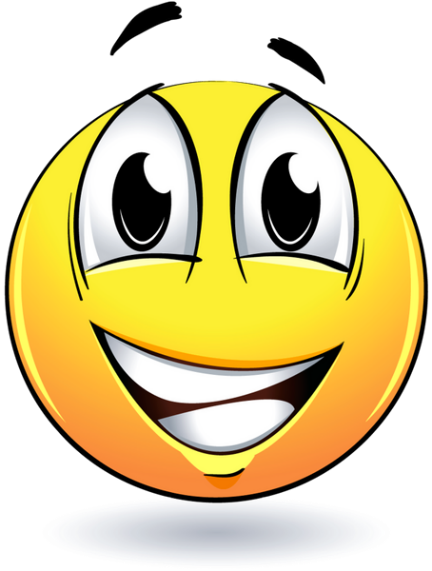 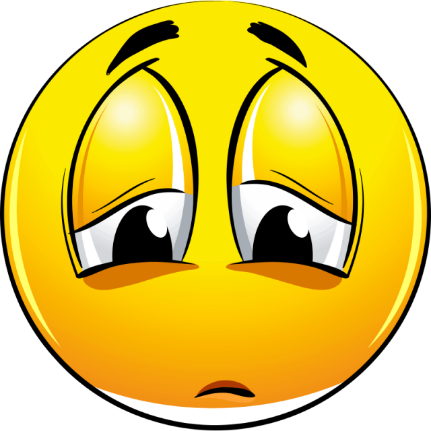 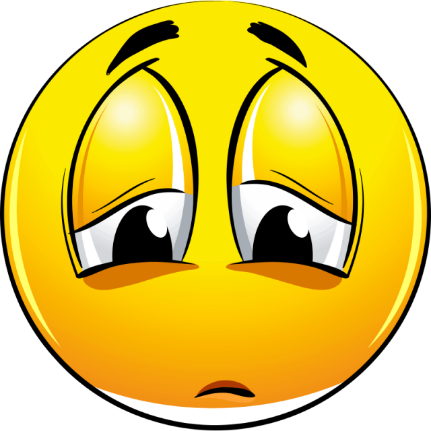 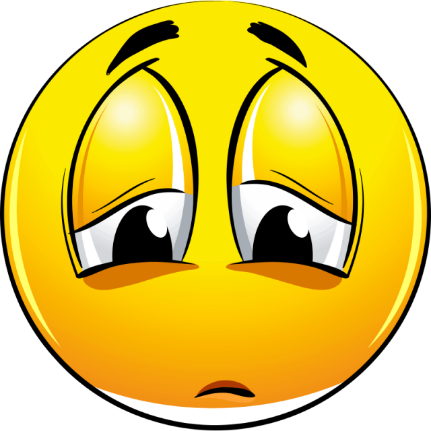 2
10
7 – 2 =
5
6 – 4 =
4 + 6 =
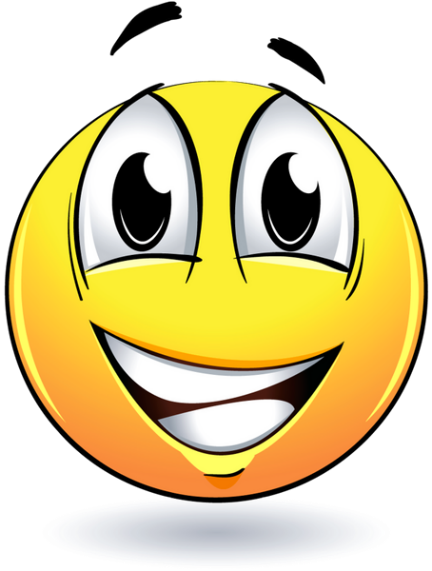 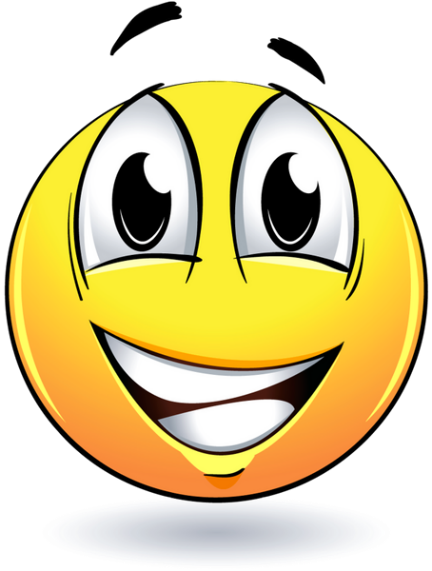 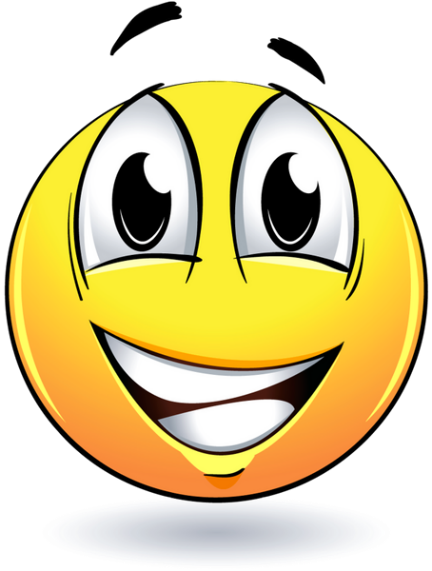 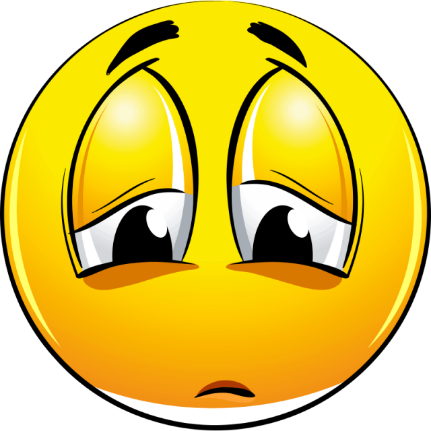 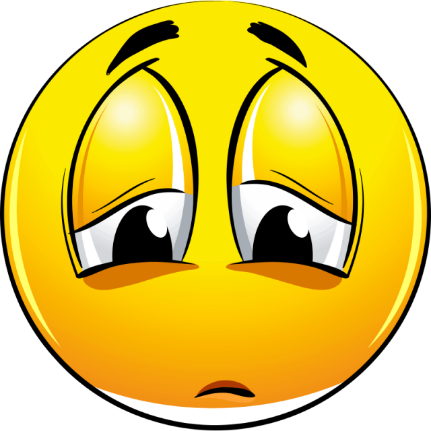 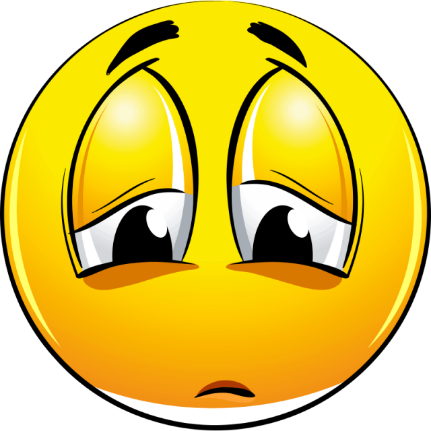 1
6
0 + 1 =
5 + 3 =
9 – 3 =
8
Кругові приклади
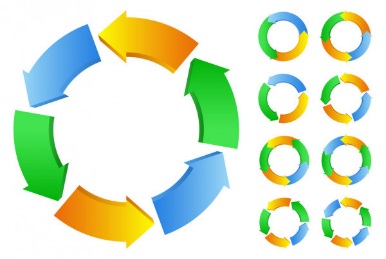 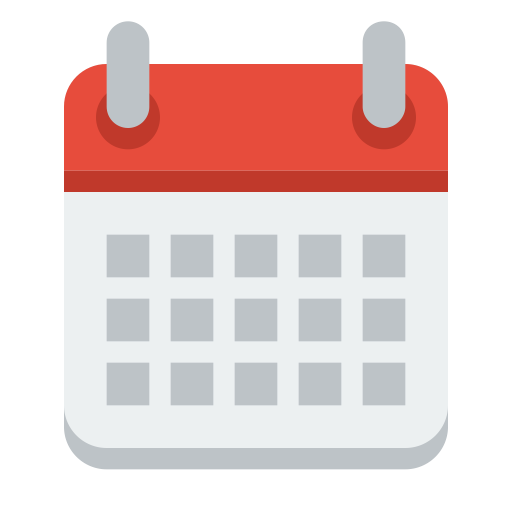 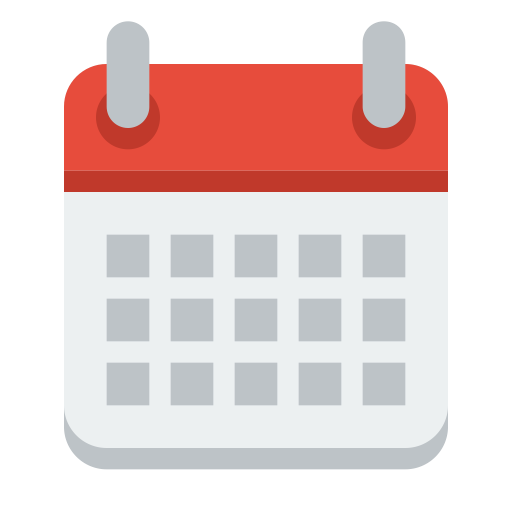 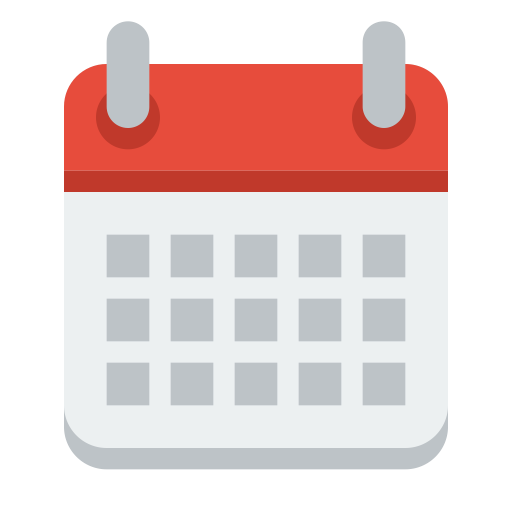 4 – 3 =
2 + 7 =
1 + 9 =
1
9
10
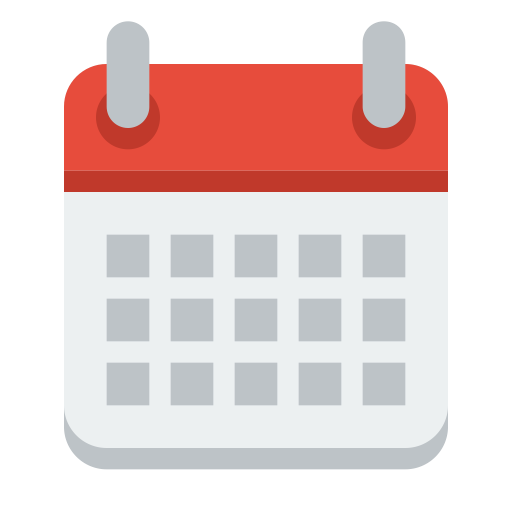 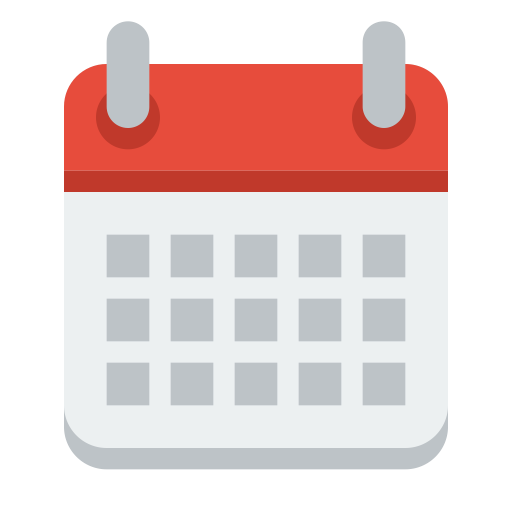 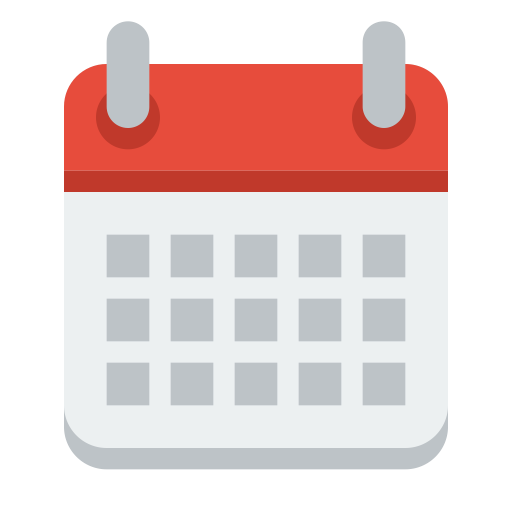 9 – 3 =
10 – 8 =
6 – 2 =
6
2
4
Розшифровка та розгадування прикладів
7
+
=
1
6
+
=
2
6
+
=
3
5
+
=
4
5
=
+
6
Усне опитування
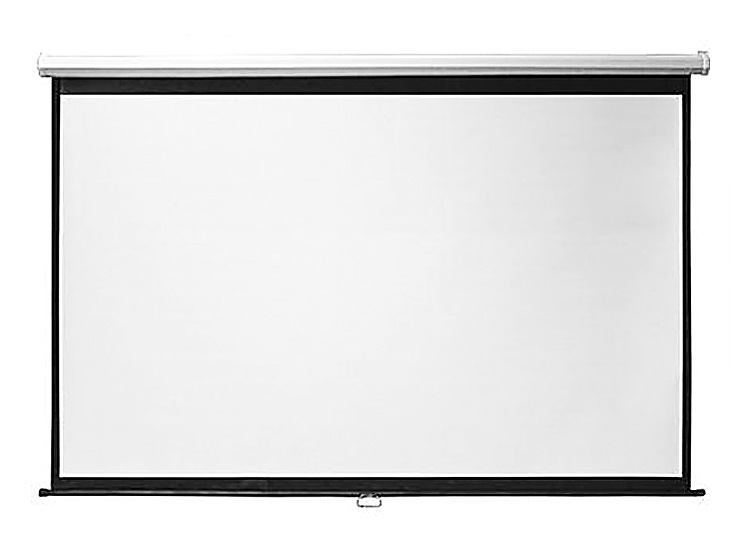 Які арифметичні дії ви знаєте? 
Що означає додати? Відняти?
Назвіть компоненти дії додавання/віднімання.
Як отримати невідомий доданок? 
Як дізнатися, на скільки одне число більше чи менше за інше?
Що значить збільшити число на кілька одиниць? Зменшити на кілька одиниць?
Яке слово замінює в схемі задачі фігурна дужка?
Яке слово замінює в схемі задачі кругла дужка?
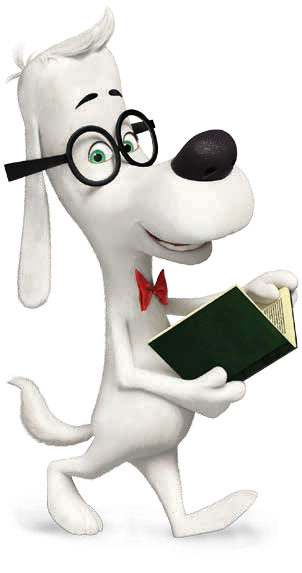 Повідомлення теми та завдань уроку
Складові частини задачі
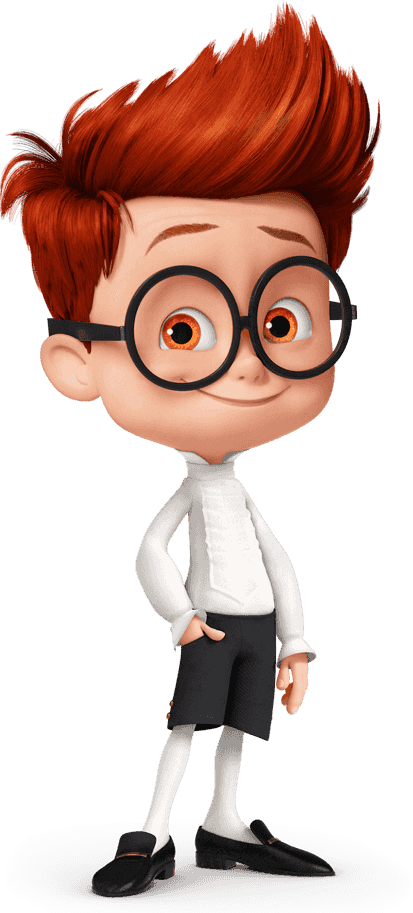 Сьогодні на уроці ми будемо повторювати вивчений матеріал: складати за малюнком і розв'язувати задачі, розрізняти ламані, криві, замкнені лінії.
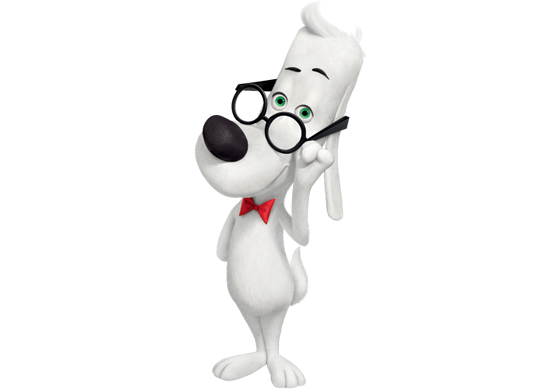 Розв’язання
Запитання
Відповідь
Умова задачі
Яка маса покупок?
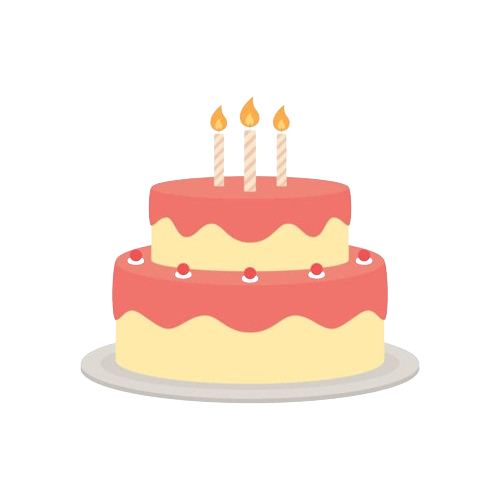 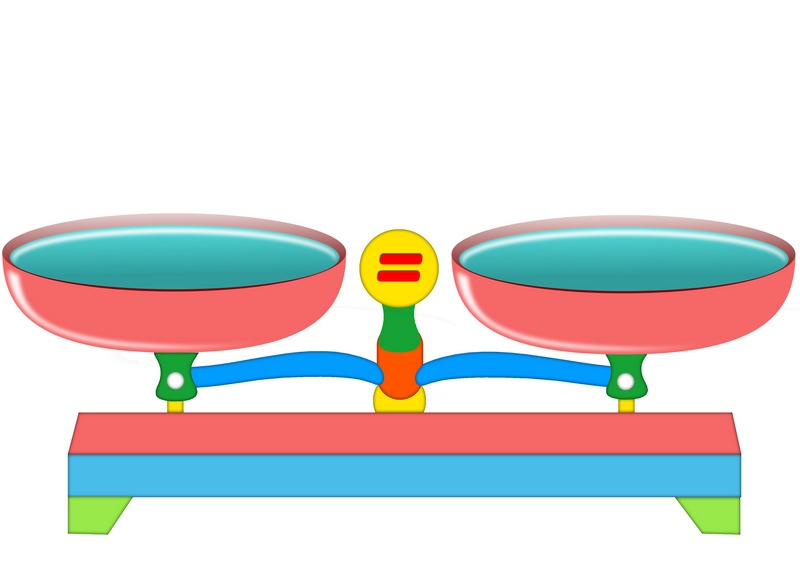 5 кг
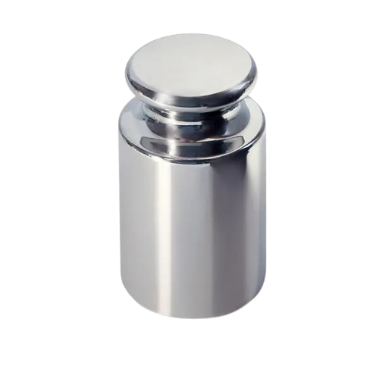 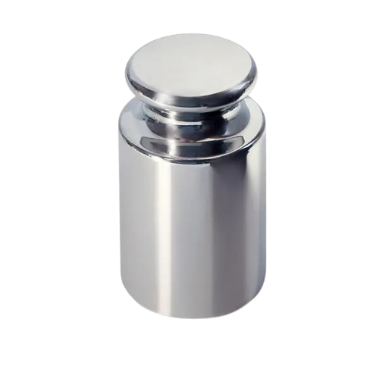 2 кг
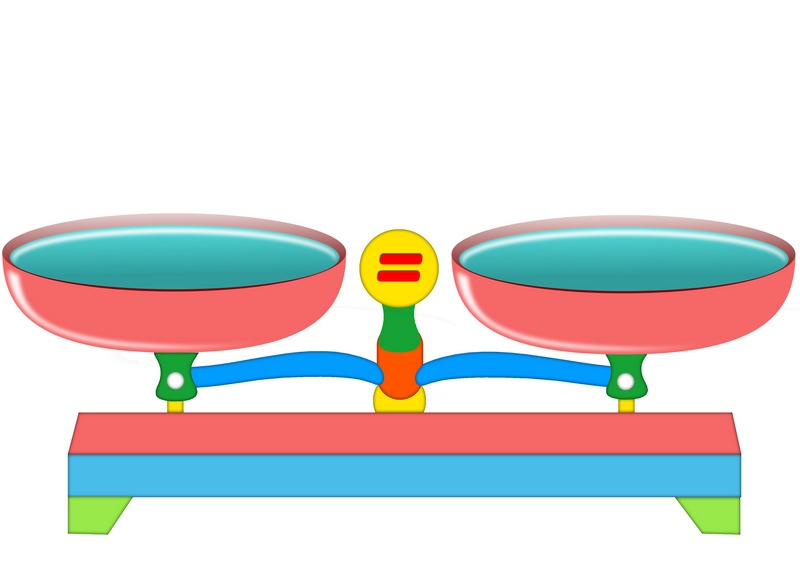 2 кг
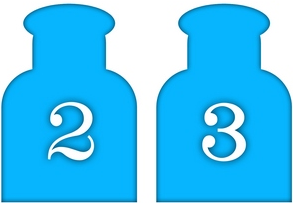 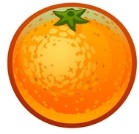 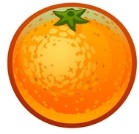 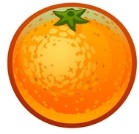 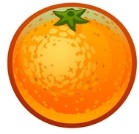 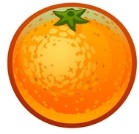 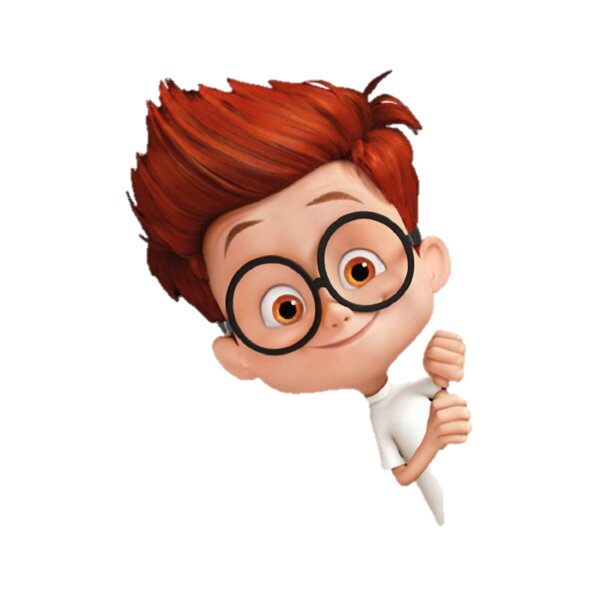 4 кг
Складання задачі за малюнком
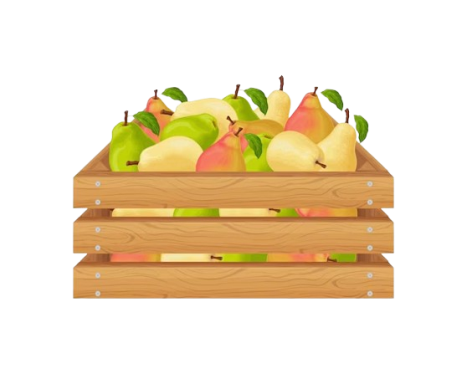 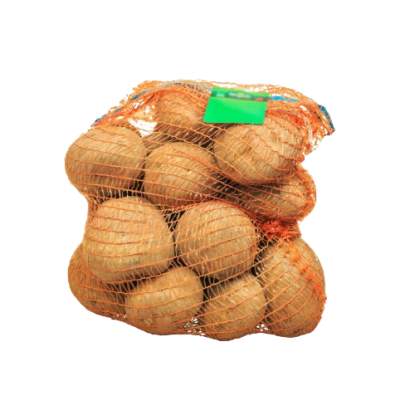 Маса чого більша: картоплі чи груш? 
На скільки кілограмів більша?
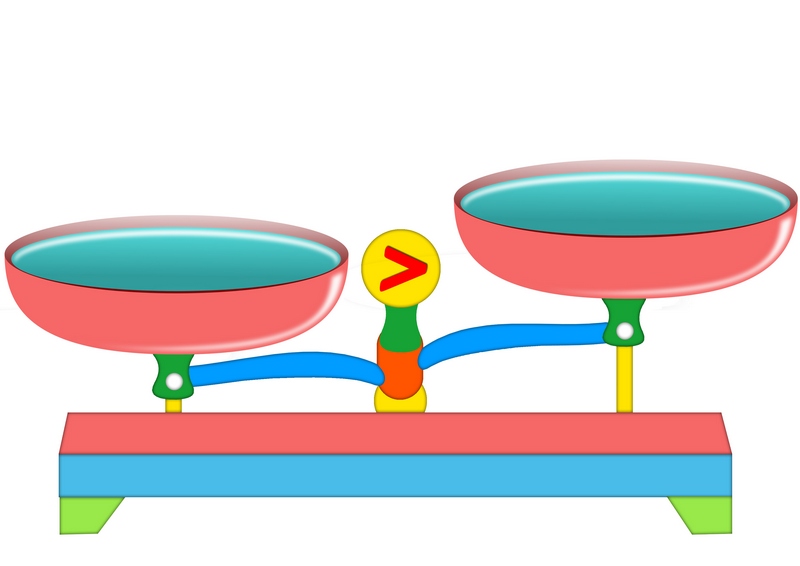 7 – 4 =
3 (кг)
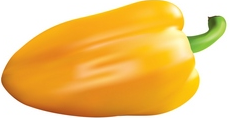 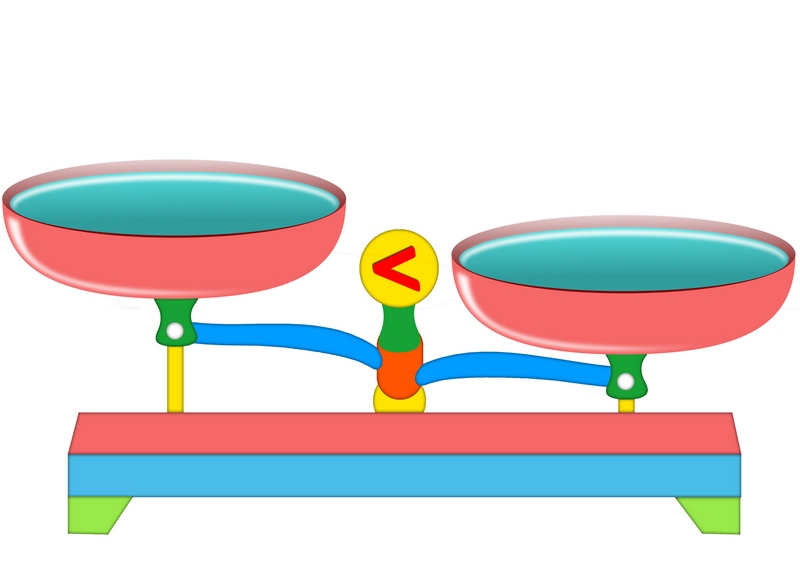 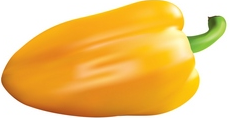 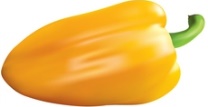 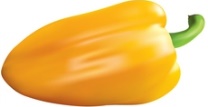 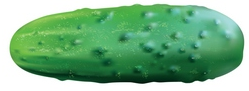 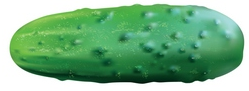 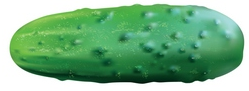 10 кг
7 кг
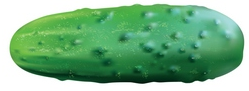 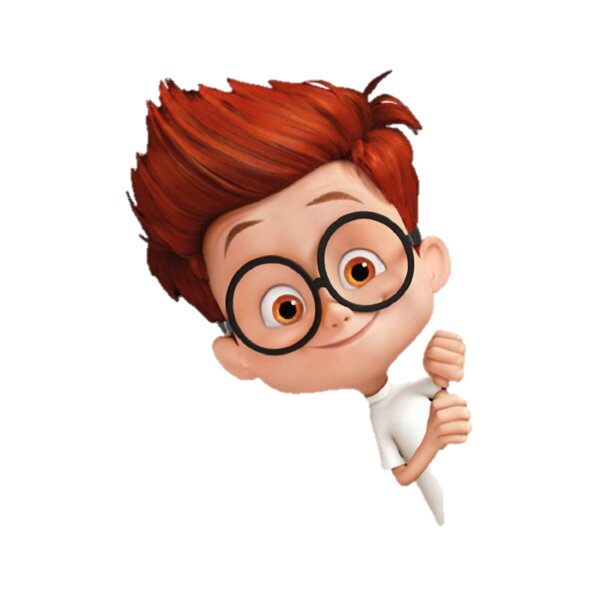 10 – 7 =
3 (кг)
4 кг
7 кг
Складання задачі за малюнком
На скільки літрів води більше в бутлі, ніж у пляшці?
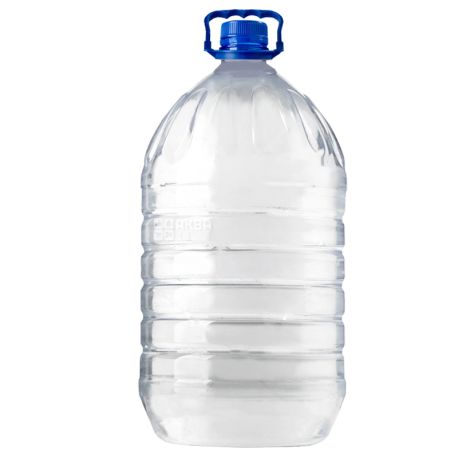 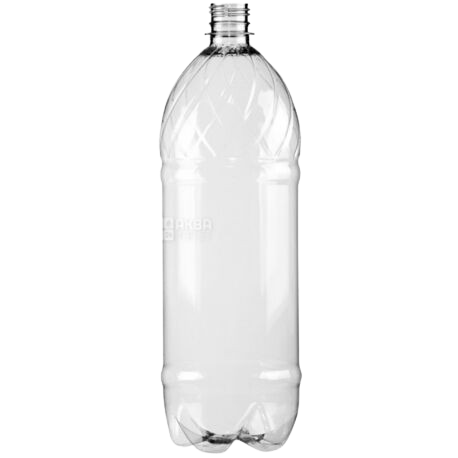 8 (л)
10 – 2 =
Відповідь: на 8 л води більше в бутлі.
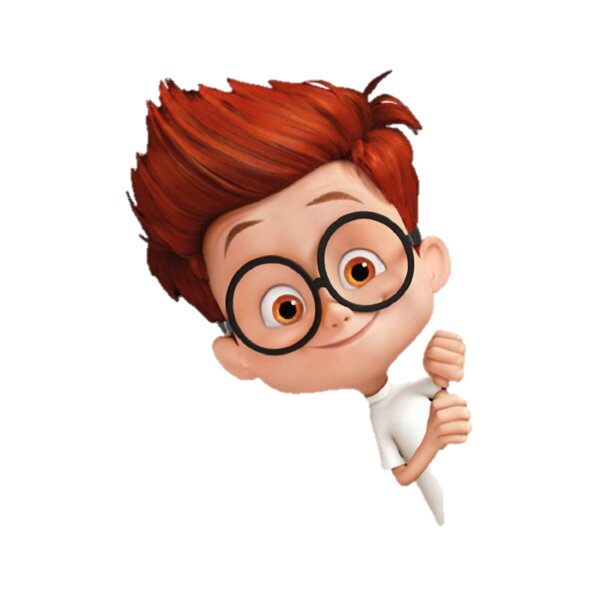 10 л
2 л
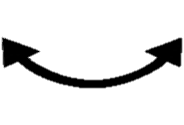 На ?л
Складання задачі за малюнком
Прочитай задачу. Знайди слова, які визначають дію. Розв’яжи задачу.
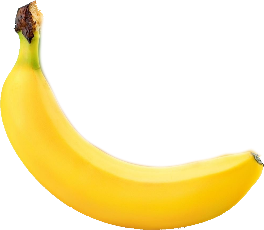 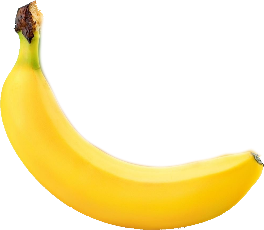 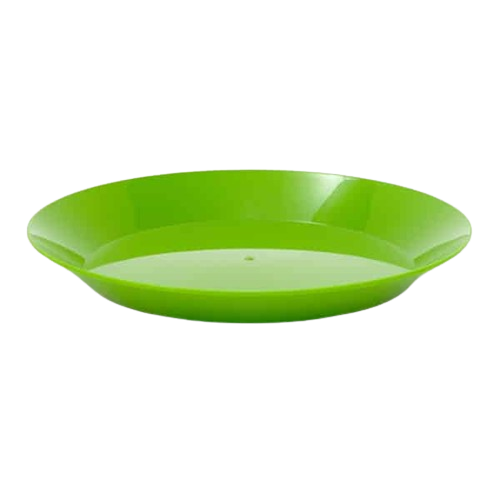 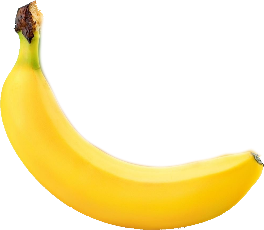 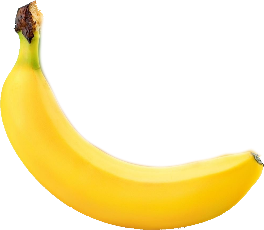 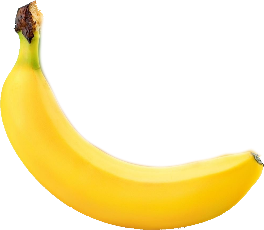 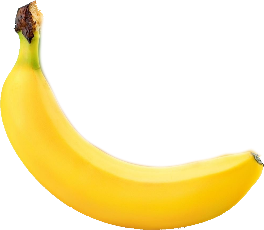 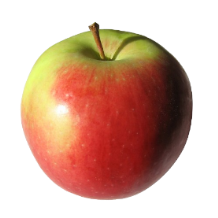 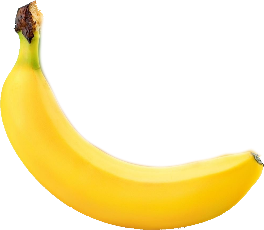 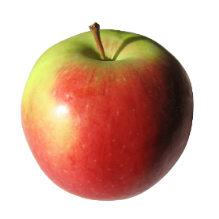 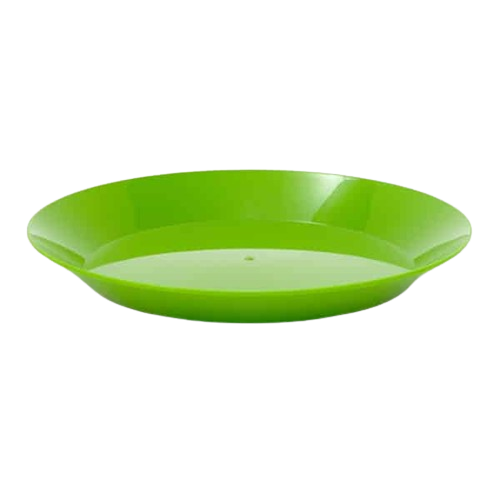 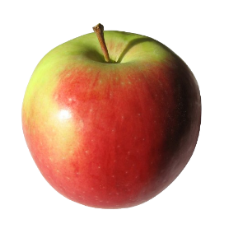 На тарілці лежить 7 бананів, 
а яблук – на 4 менше. Скільки яблук лежить на тарілці?
7 – 4 =
3 (ябл.)
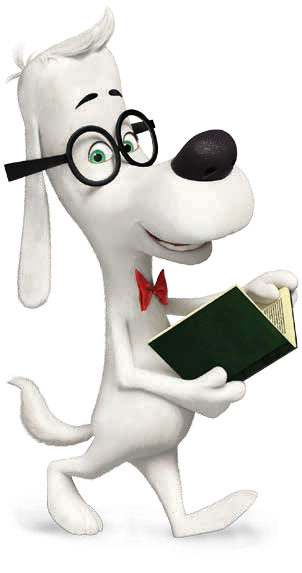 Відповідь:  3 яблука лежить на тарілці.
Складання задачі за малюнком
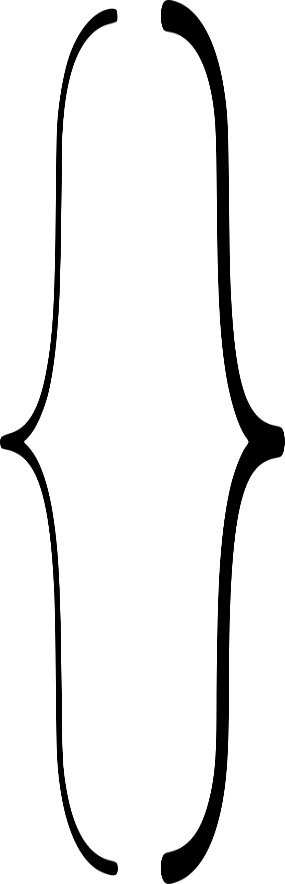 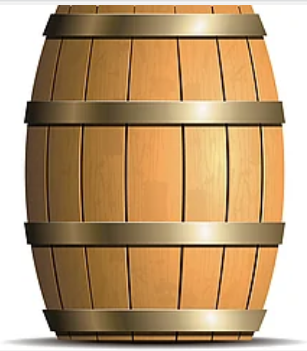 Скільки літрів води в лійці й діжці разом?
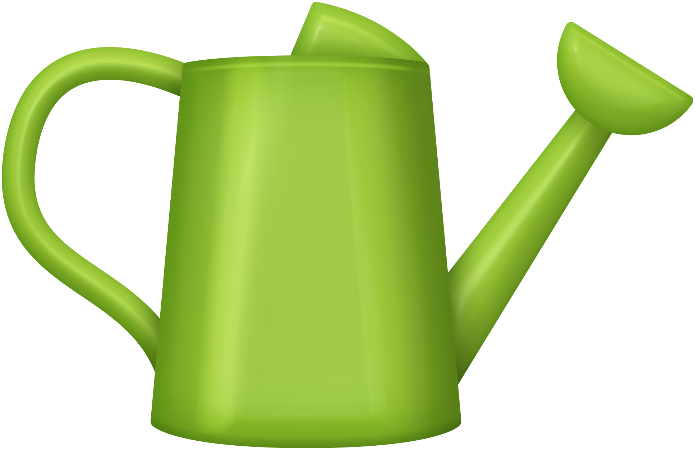 8 л
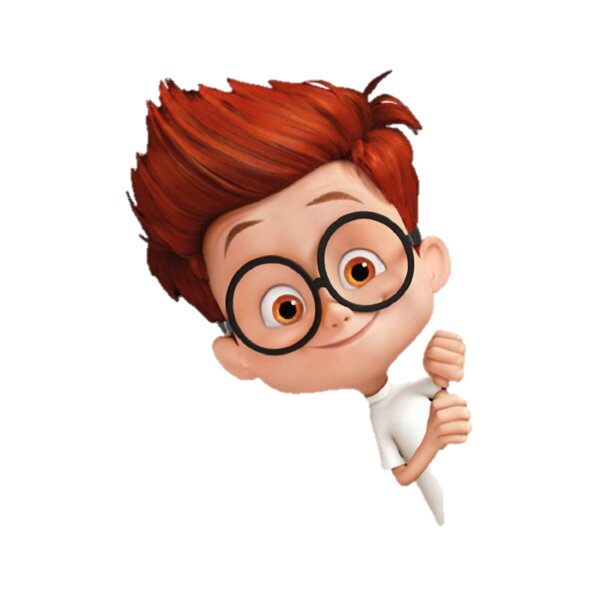 2 л
?л
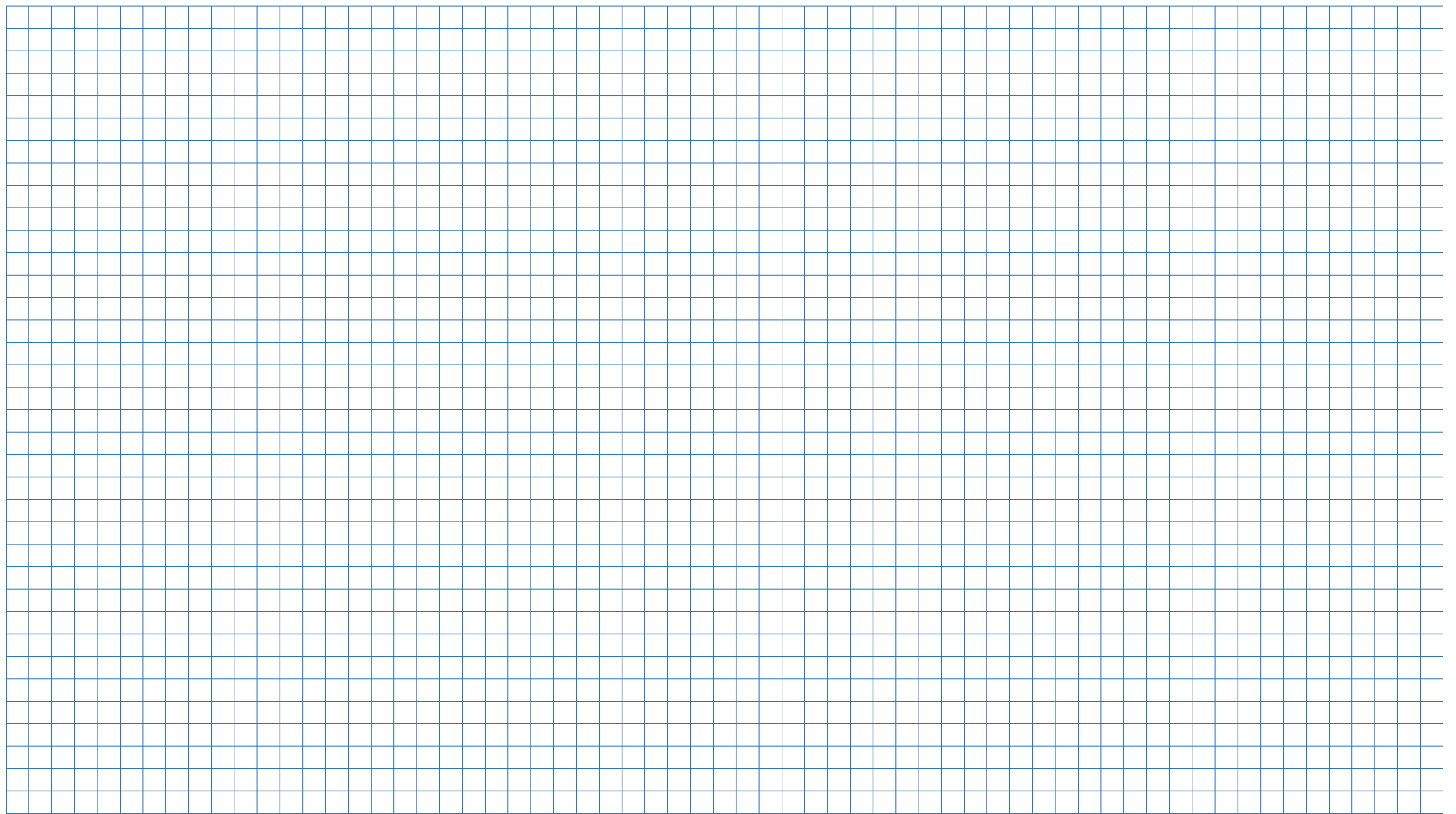 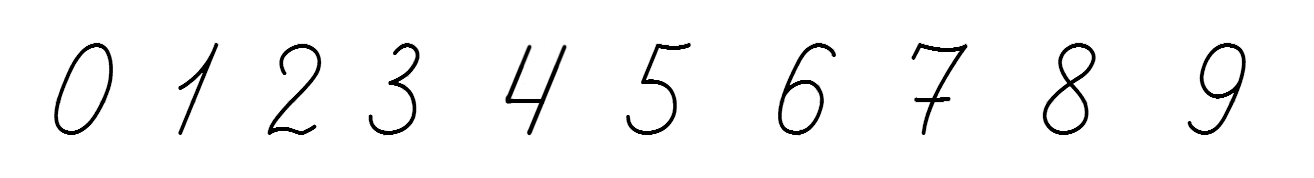 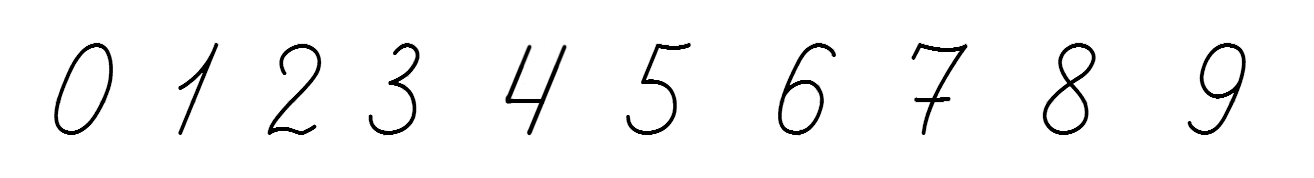 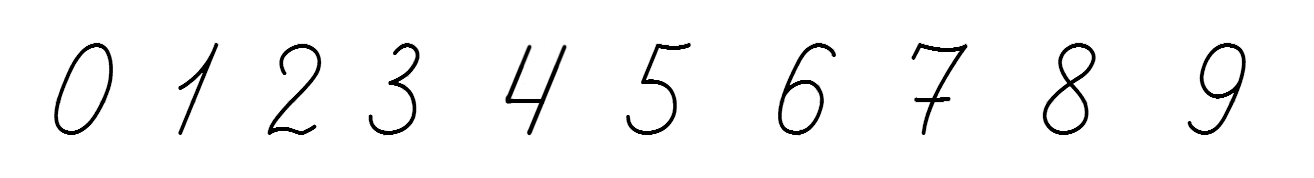 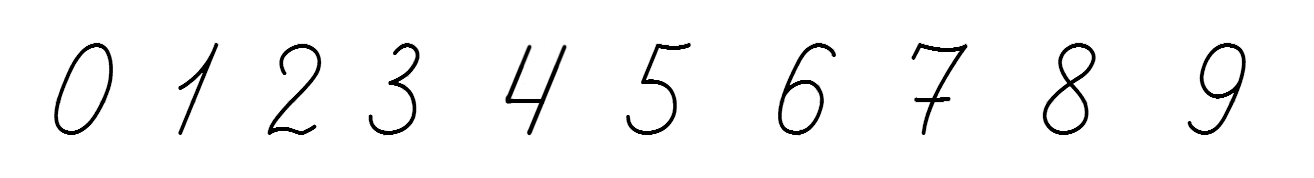 Підручник.
Сторінка
72
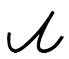 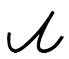 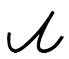 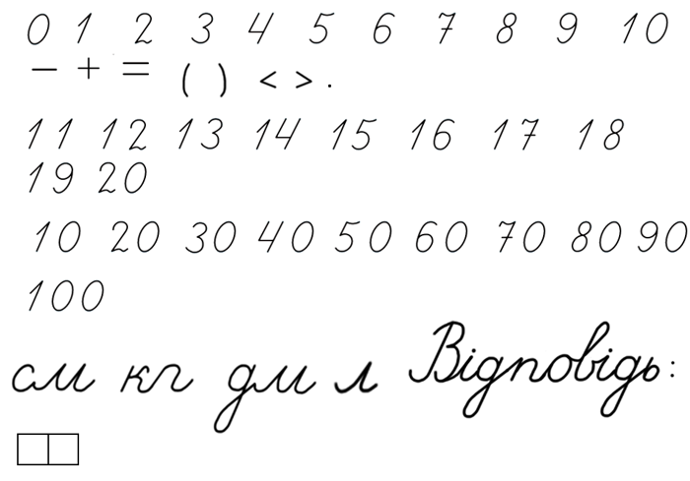 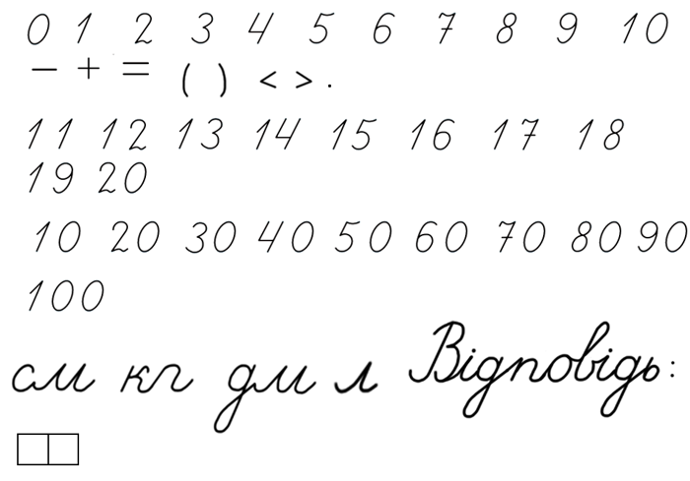 Складання задачі за малюнком
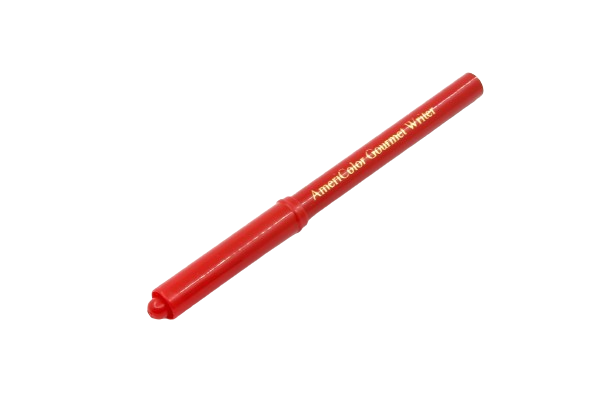 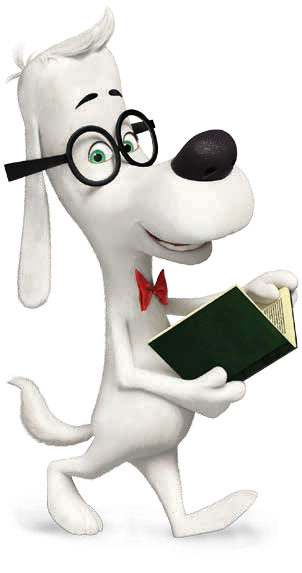 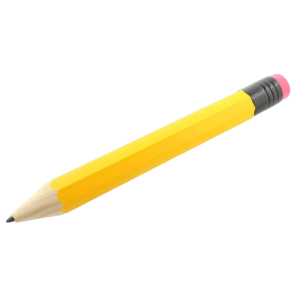 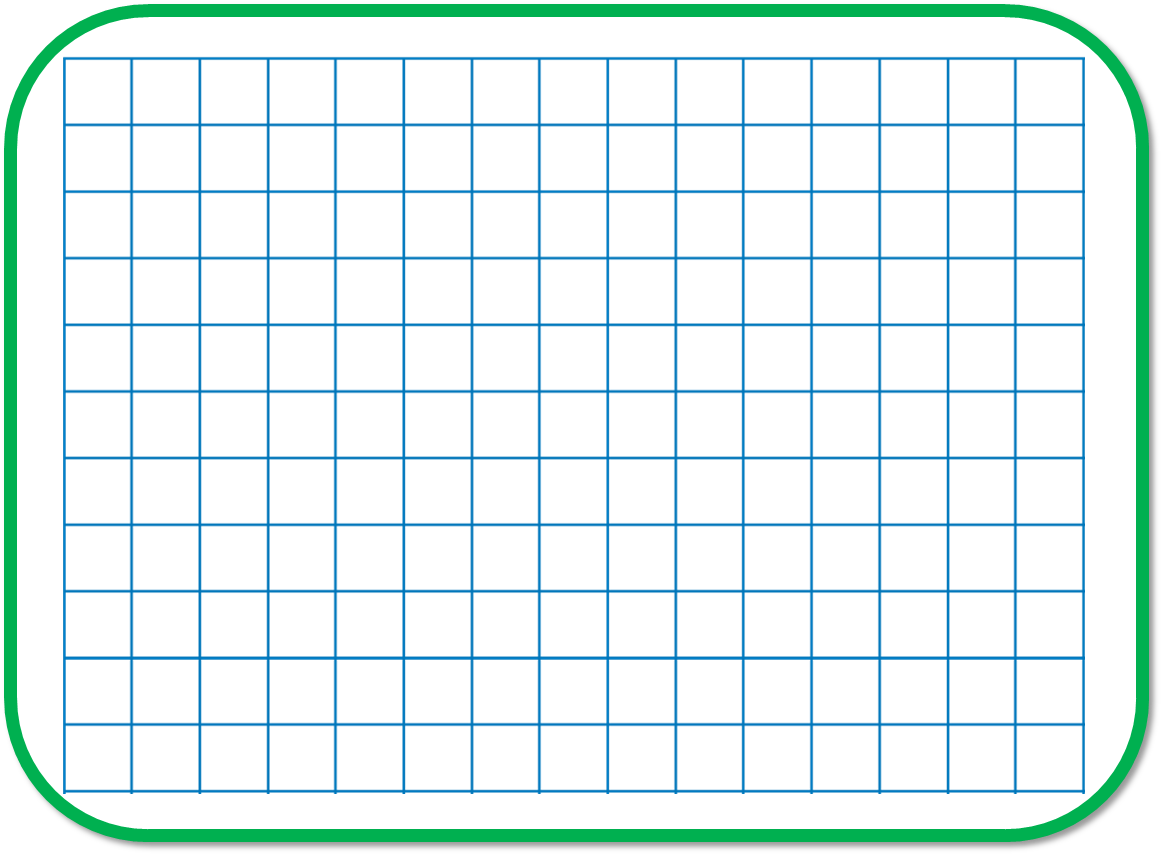 7см
М-
На ?см
?см
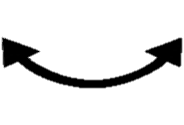 3 см
7 см
3см
О -
7 + 3 =
10(см)
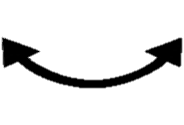 ?см
на
4 (см)
7 – 3 =
На ?см
Відповідь: 10см. На 4см довший.
Зміни запитання задачі, щоб вона розв’язувалася відніманням
Підручник.
Сторінка
72
Геометричні фігури
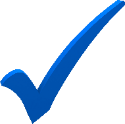 Назви номери фігур, які є:      1) кривими; 
2) замкненими ламаними;         3) кругами.
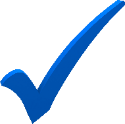 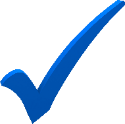 1
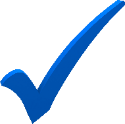 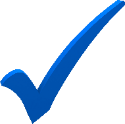 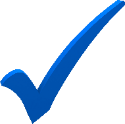 8
6
3
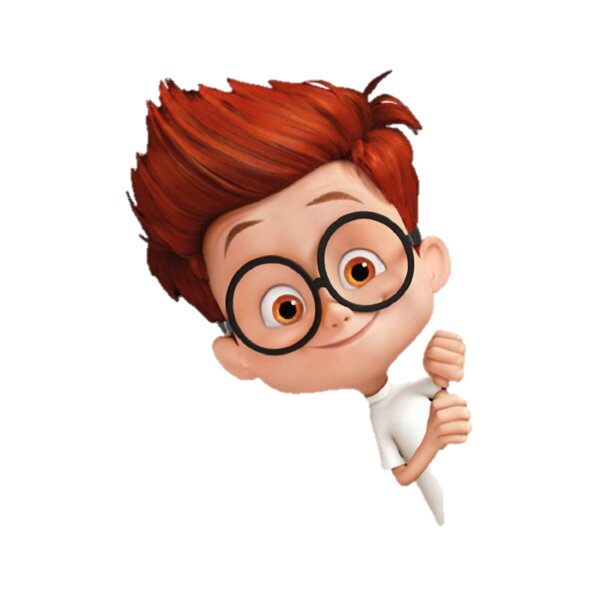 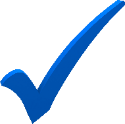 10
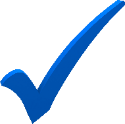 4
9
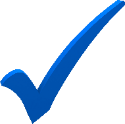 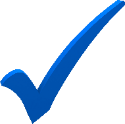 2
7
5
Підручник.
Сторінка
72
Котру годину покаже кожний годинник через 2 год?
3 + 2 = 5
5 + 2 = 7
6 + 2 = 8
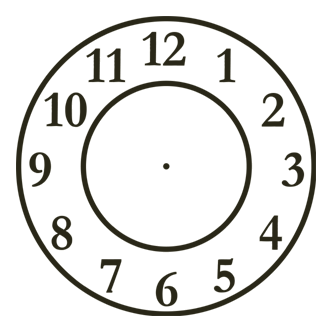 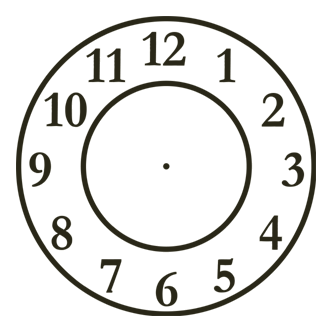 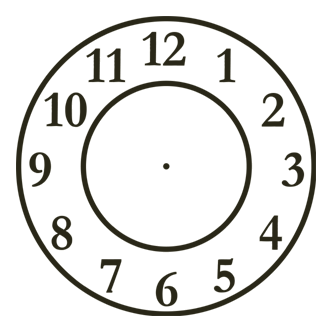 Підручник.
Сторінка
72
Мовно-геометрична вправа
Назвіть геометричні фігури. Як ви розумієте це прислів'я?
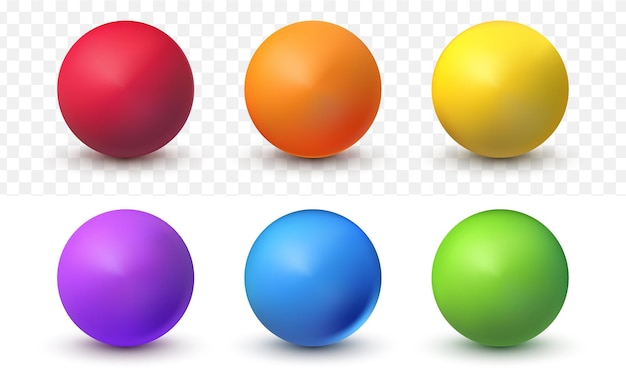 камінь
вода
тече.
лежачий
не
Під
Цікава задача
У тварини — 2 праві ноги, 2 ліві, 
дві ноги спереду, дві ззаду. 
Скільки ніг у цієї тварини?
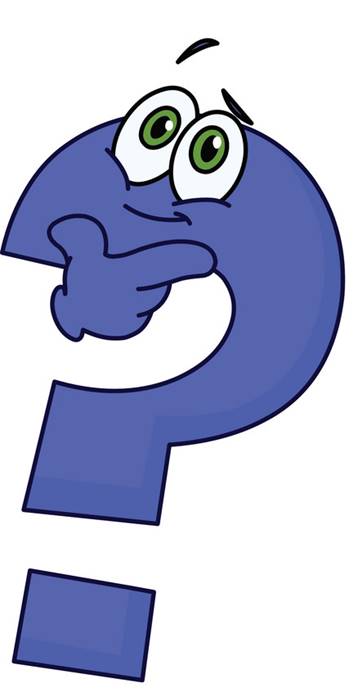 4
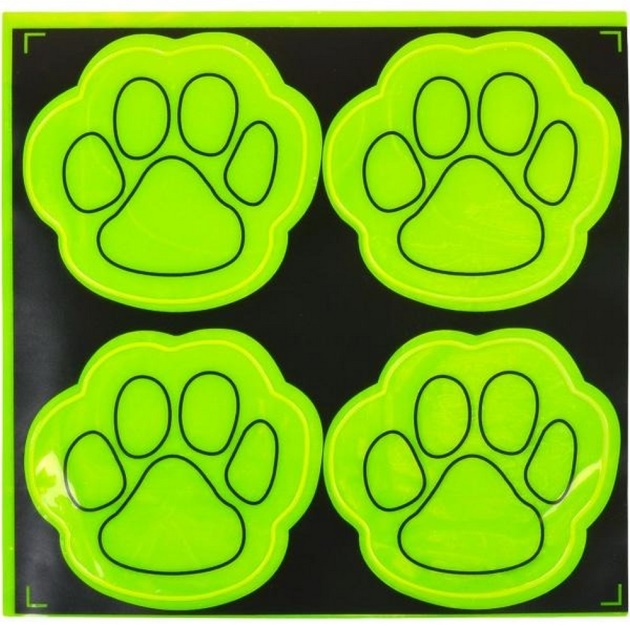 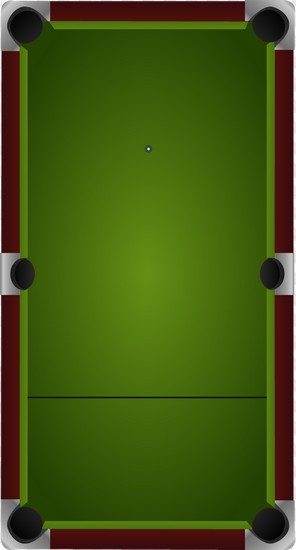 Вибери потрібний шар
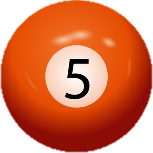 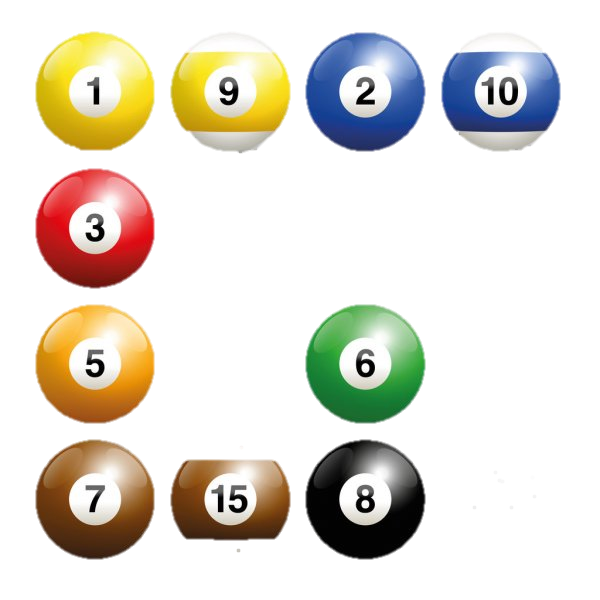 6 >
5
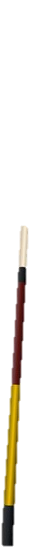 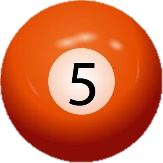 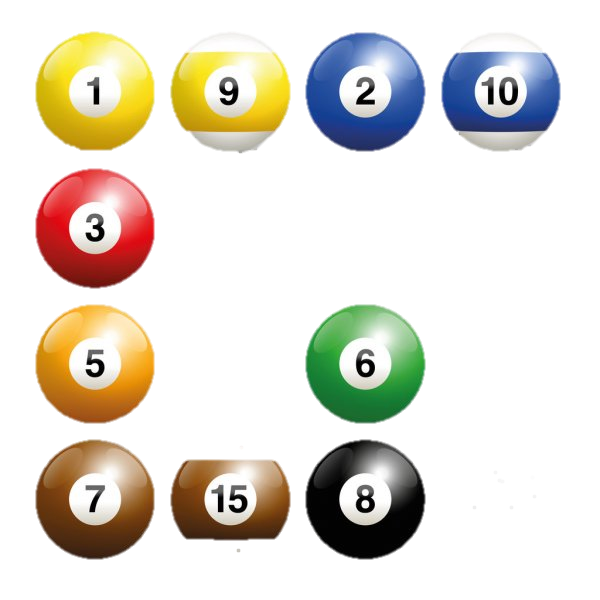 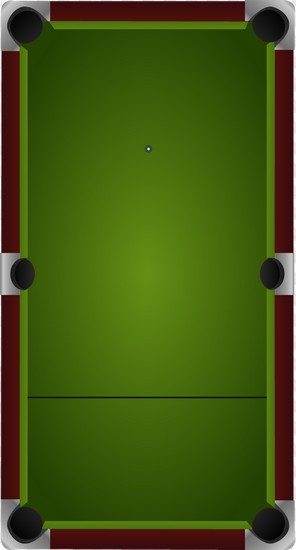 Вибери потрібний шар
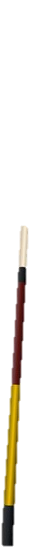 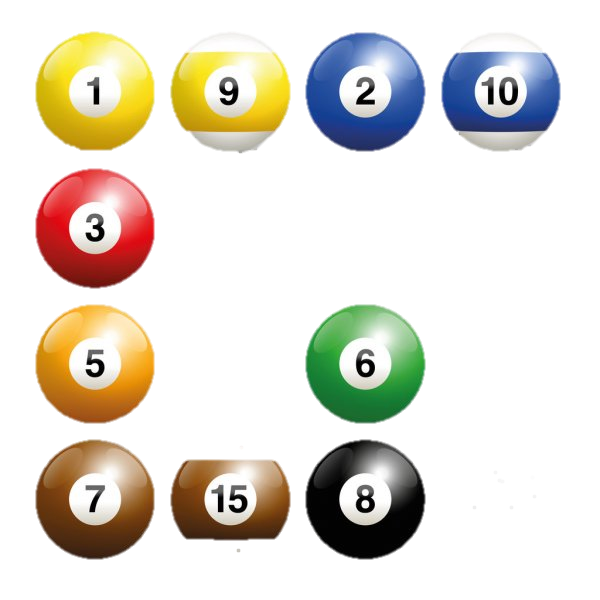 7
< 8
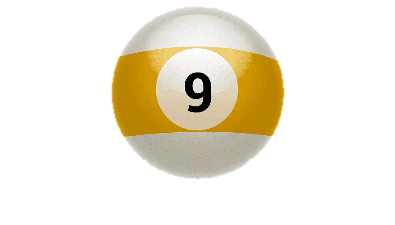 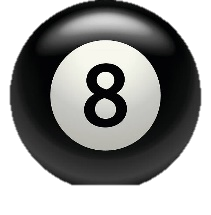 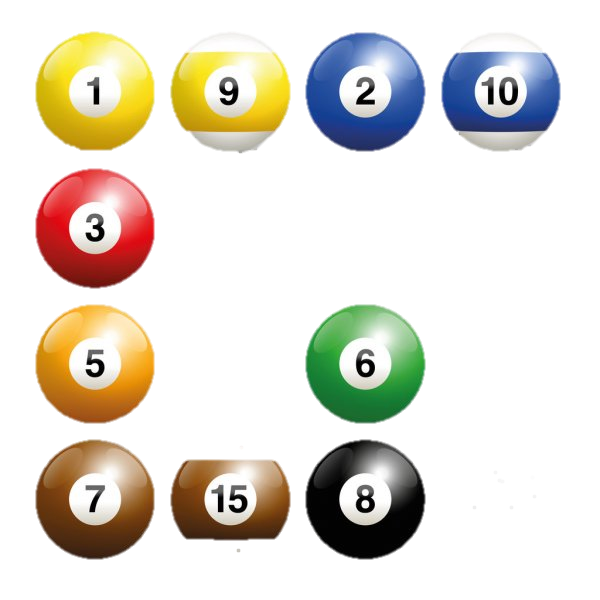 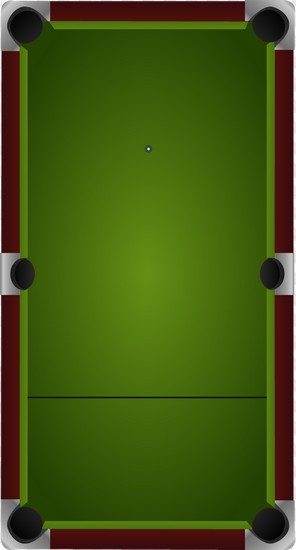 Вибери потрібний шар
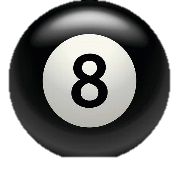 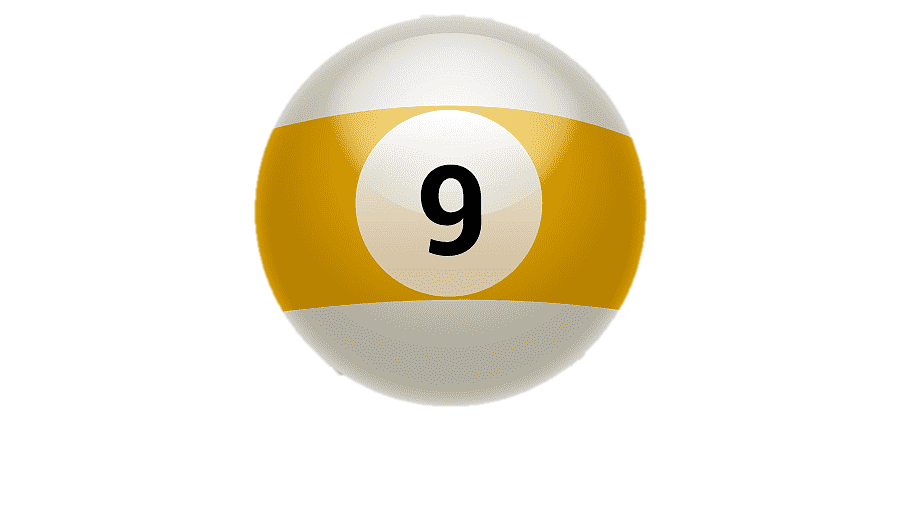 7 + 2 >
8
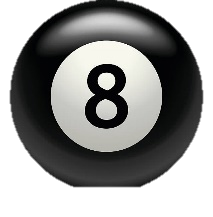 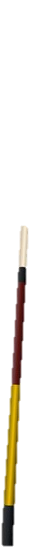 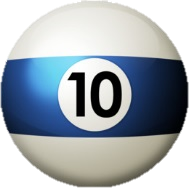 Цікава задача
У пакеті лежить 6 яблук. Як розділити ці яблука між 6 дівчатами, щоб кожній дісталось яблуко й одне залишилось у пакеті?
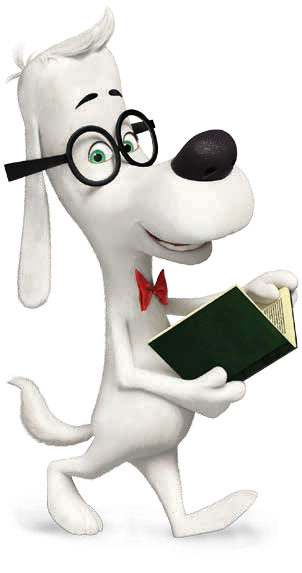 Одній з дівчат слід дати яблуко разом з пакетом.
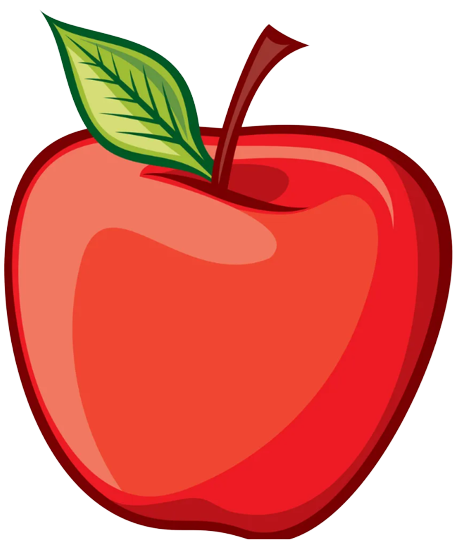 Online завдання
Відскануй QR-код або натисни жовтий круг!
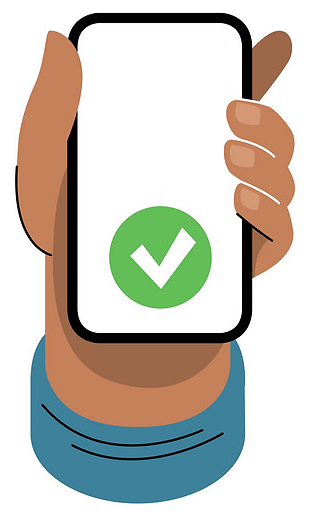 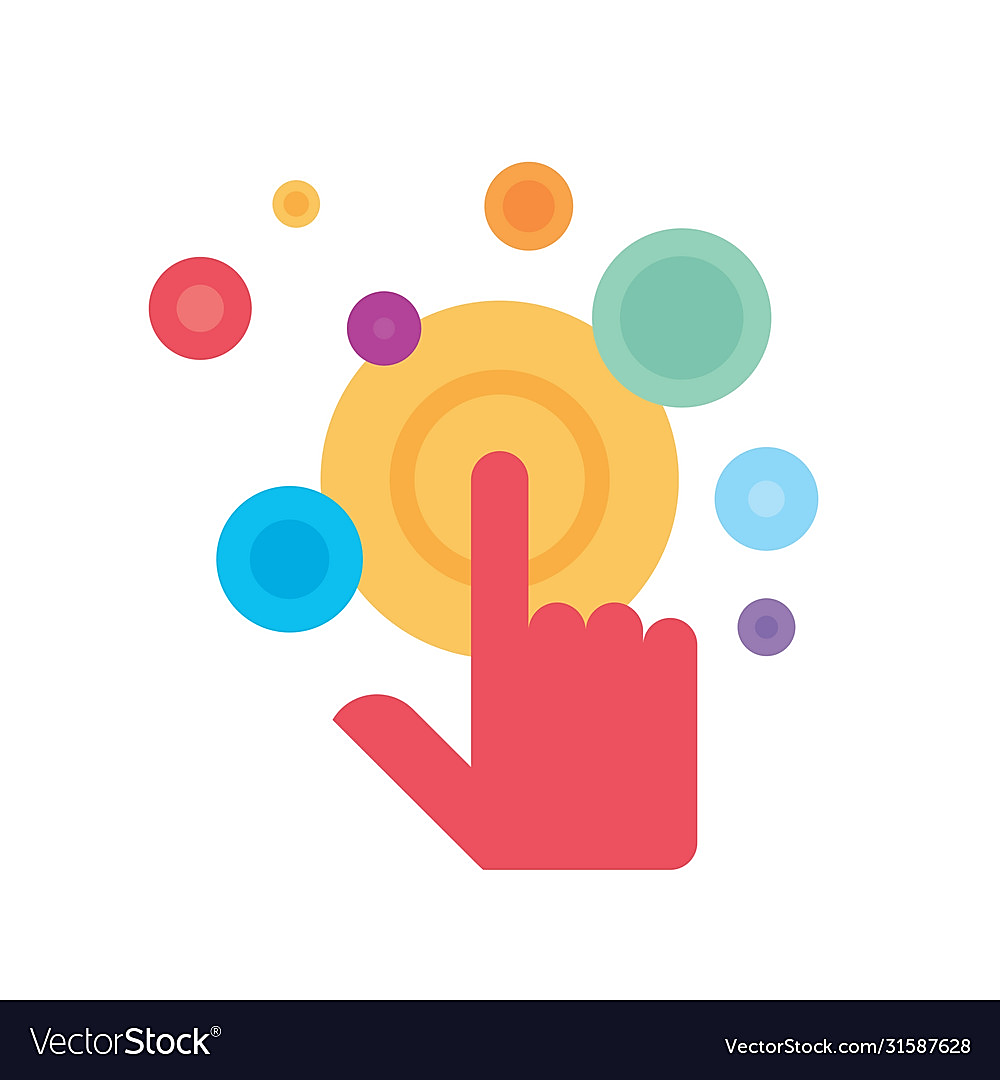 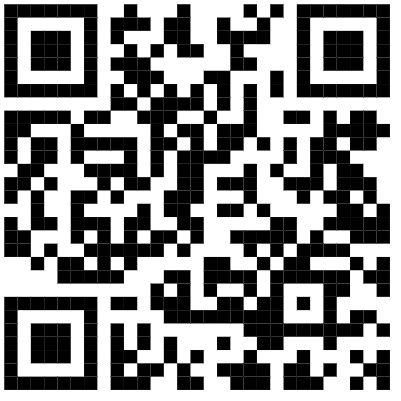 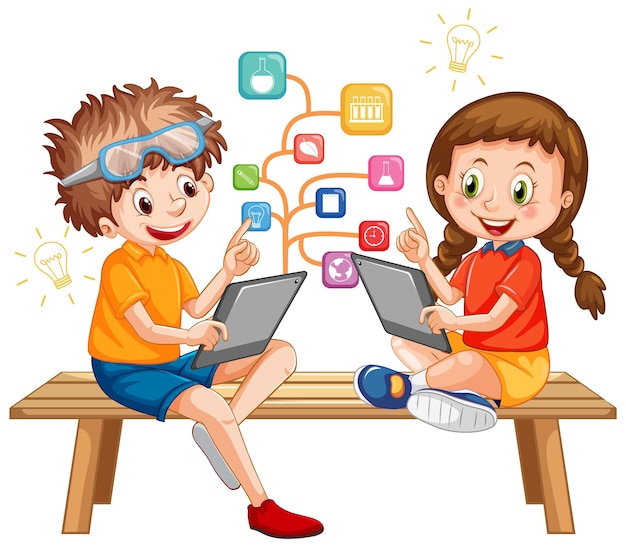 Рефлексія. Вправа «Чарівний кубик»
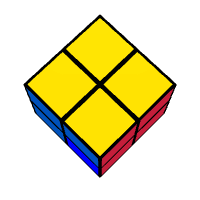 Кубик, діти не простий,
Незвичайний – чарівний. 
Він знання перевіряє,
Працювать допомагає.
Мені довелося докласти зусилля.
Мені нічого не вдалося!
Все було просто!